москва
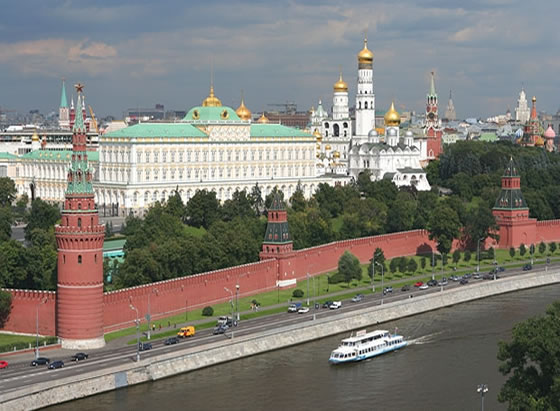 саратов
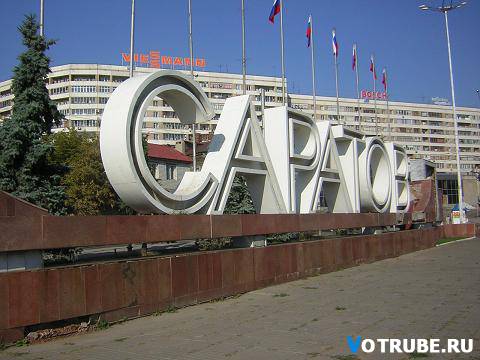 репка
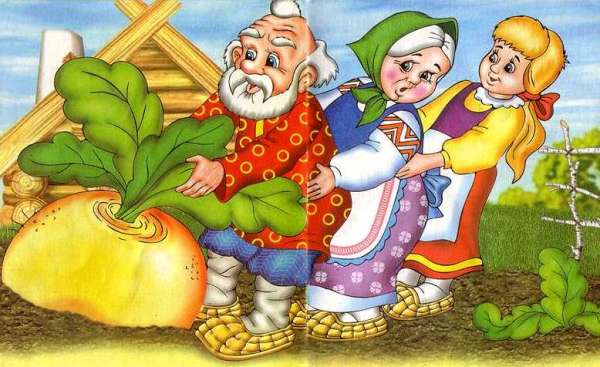 теремок
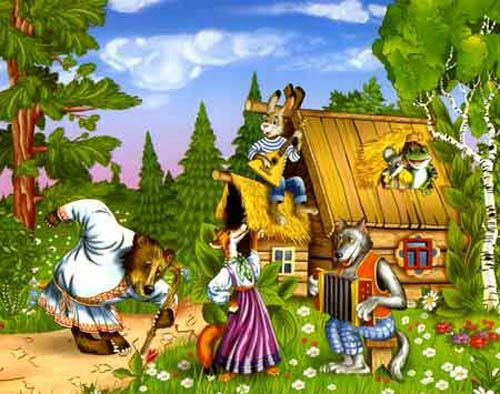 Маша и медведь
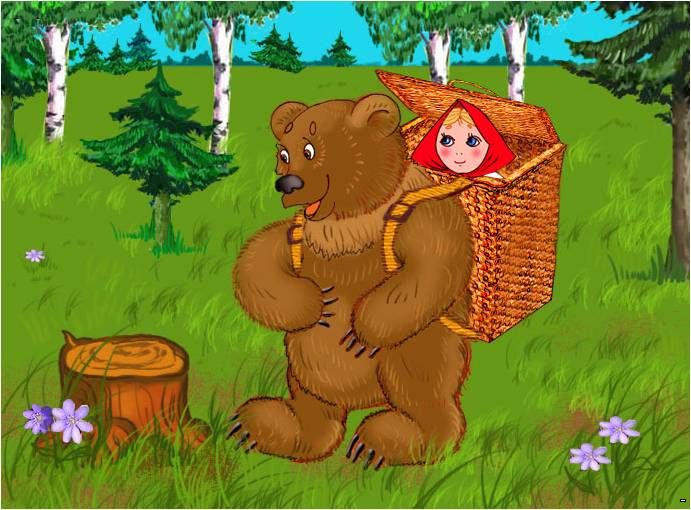 волк
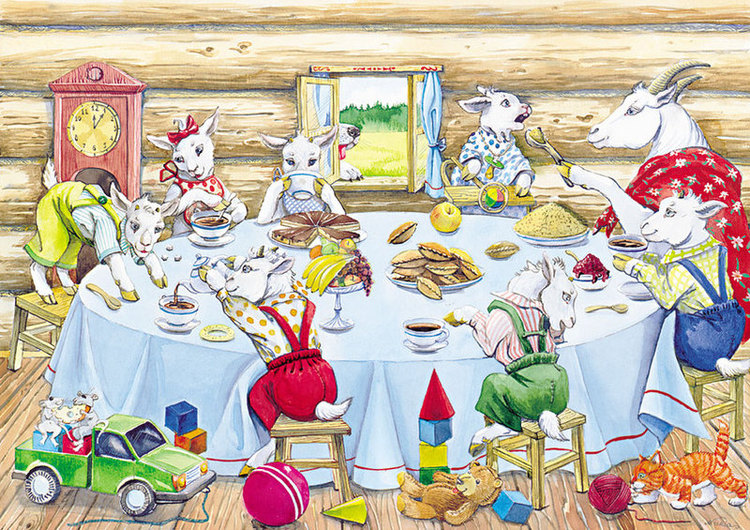 Волк и лиса
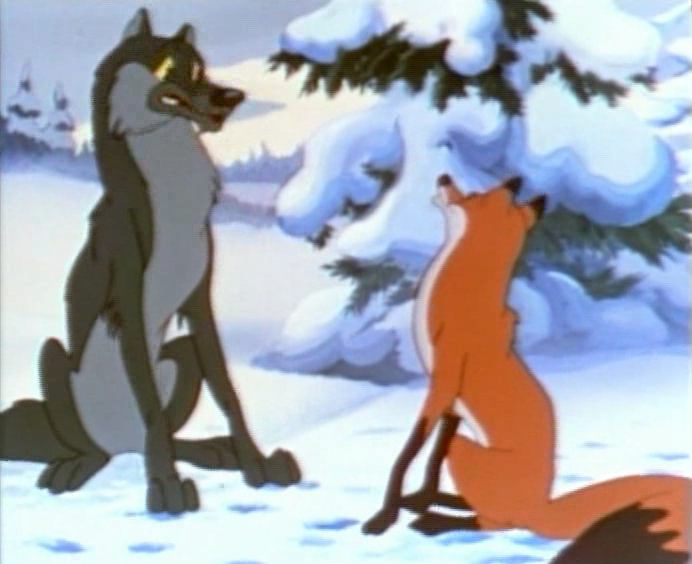 гуси-лебеди
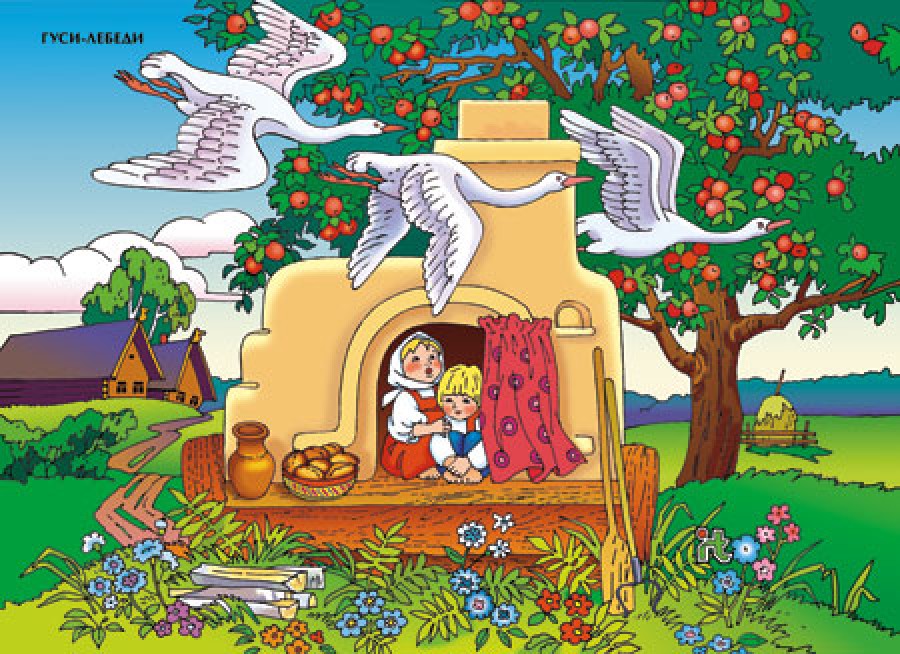 Братья Гримм
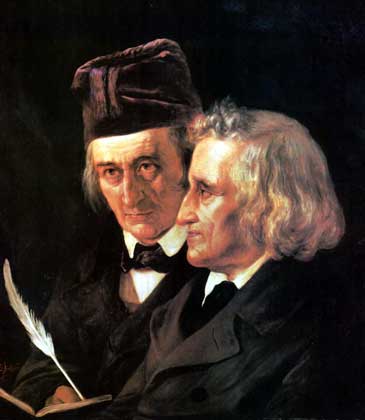 сказки
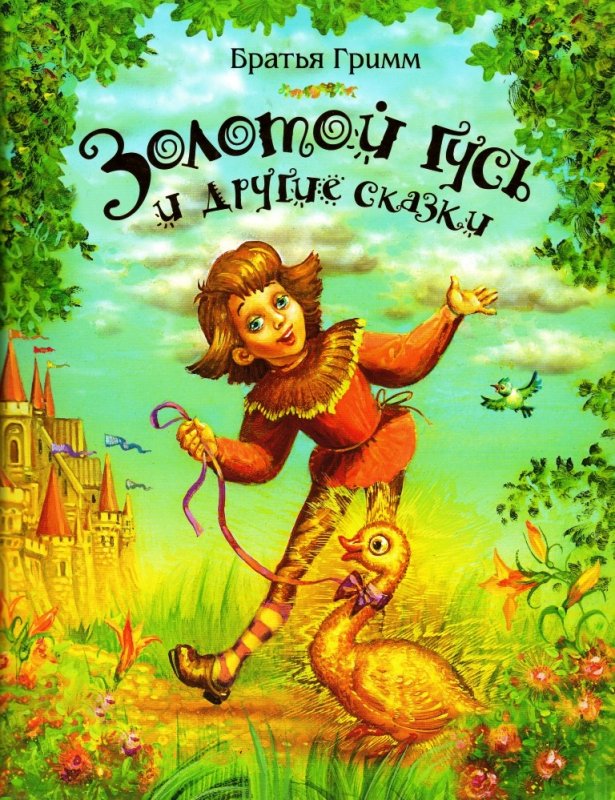 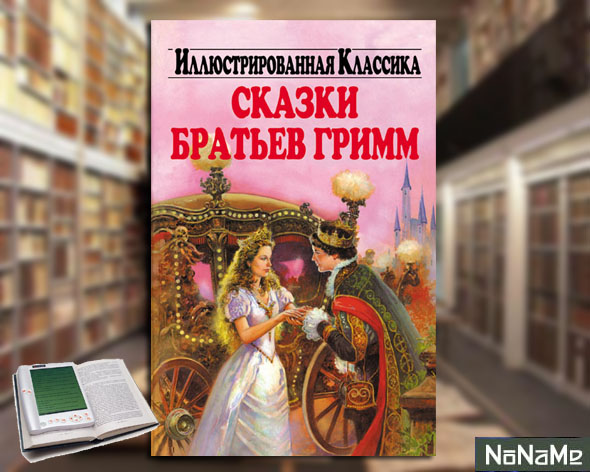 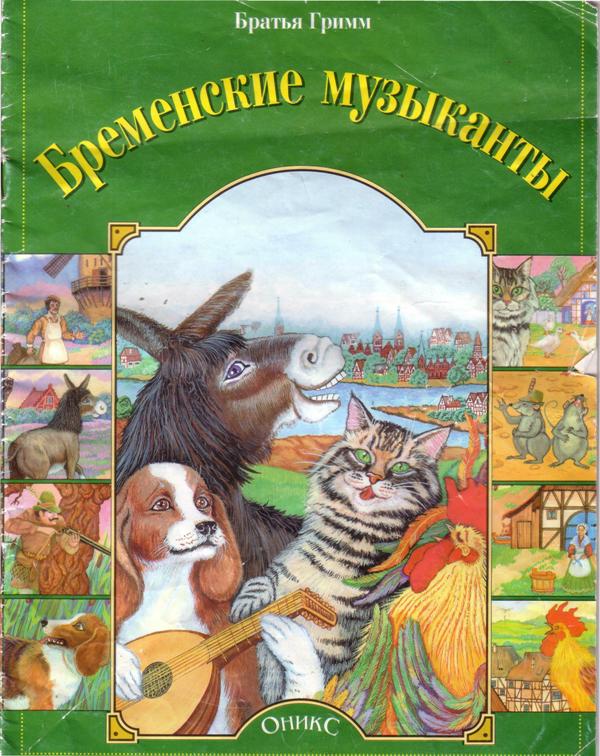 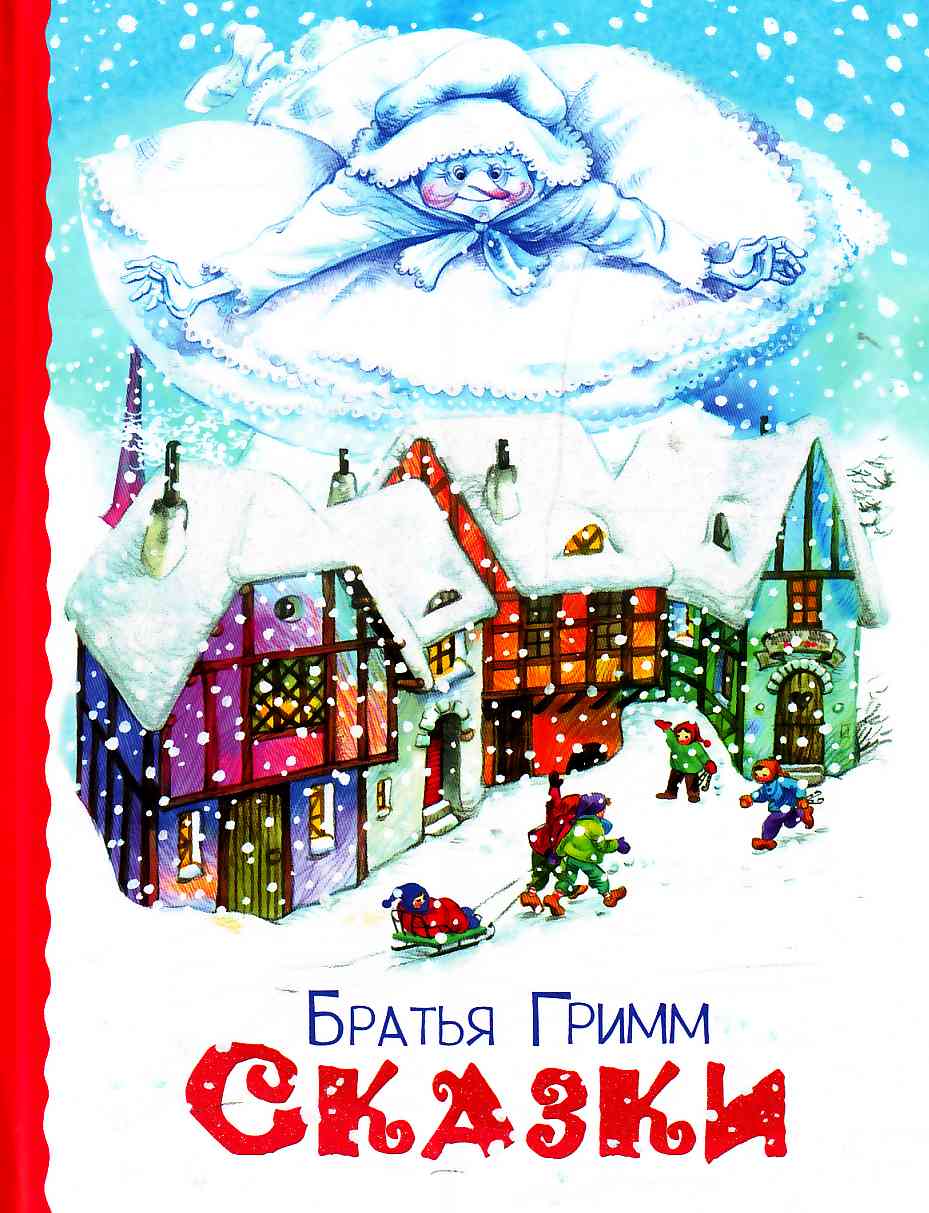 Шарль Перро
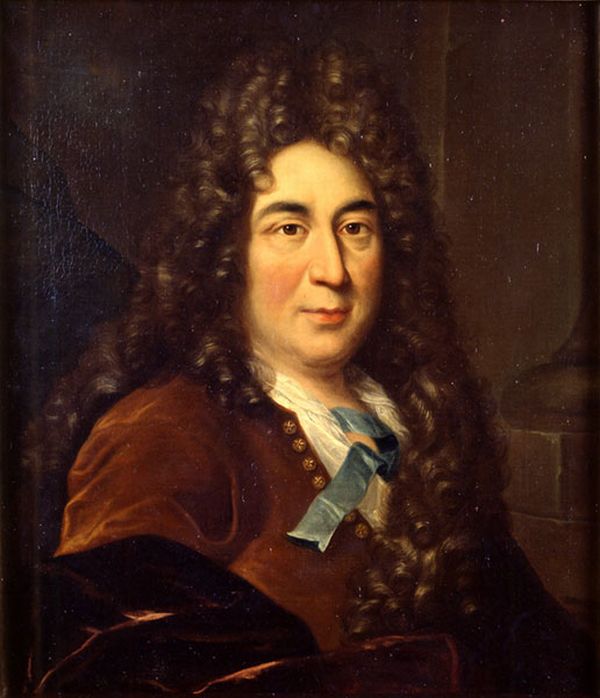 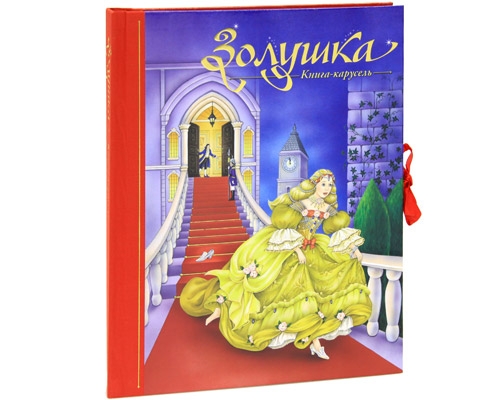 сказки
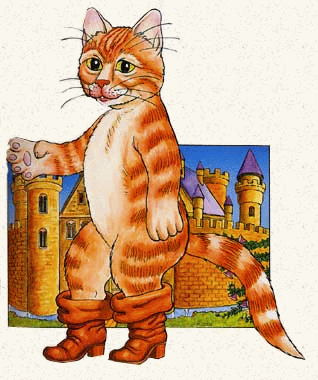 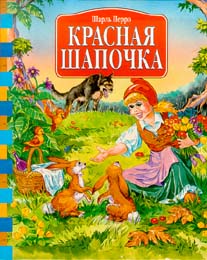 А.С. Пушкин
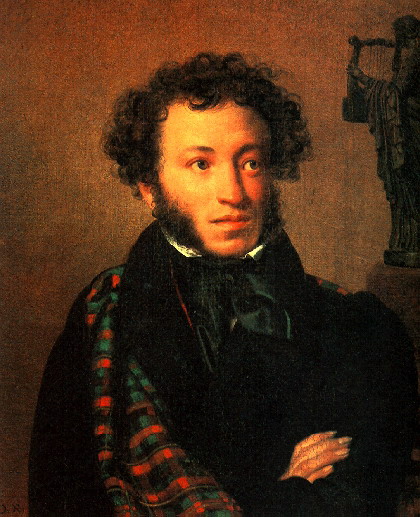 Сказки
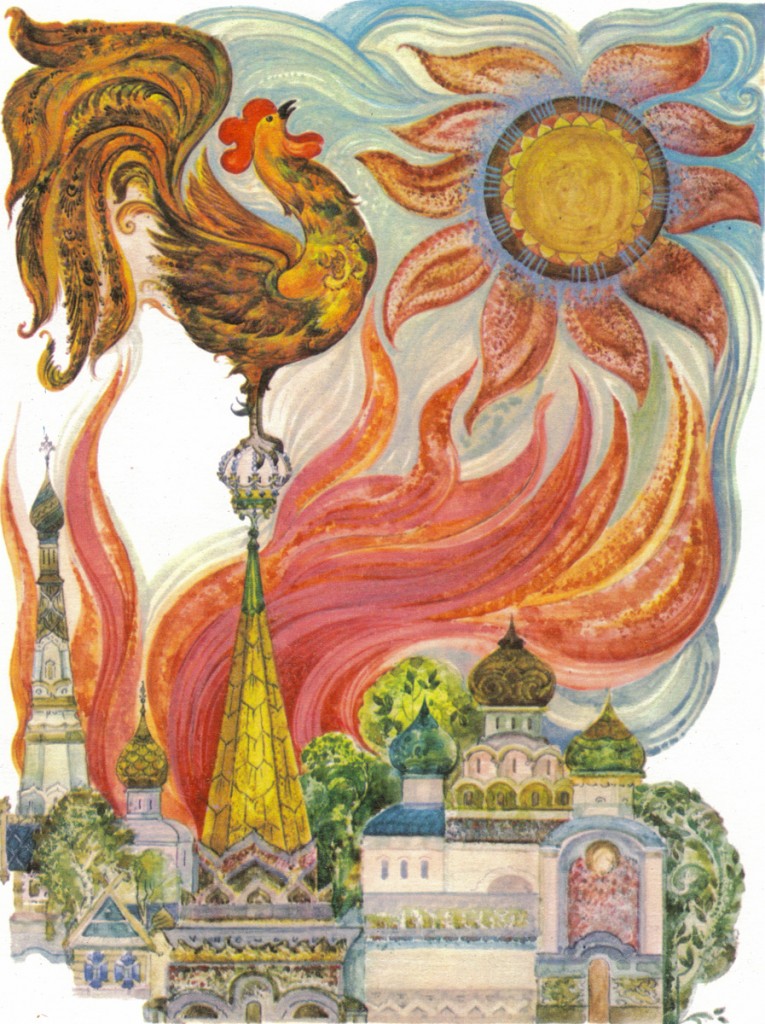 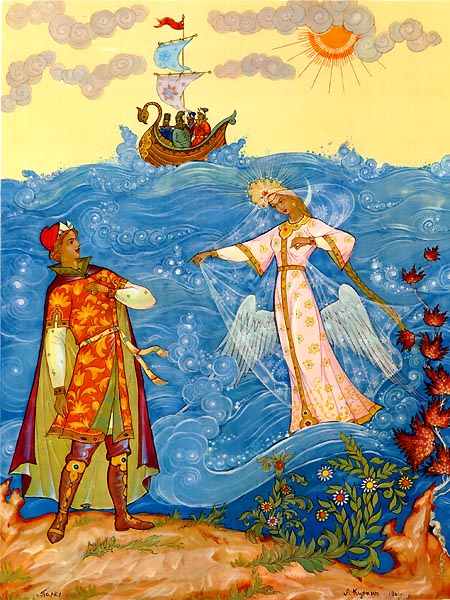 Сказка – ложь, да в ней намёк,
             Добрым молодцам урок.
фрукты и овощи
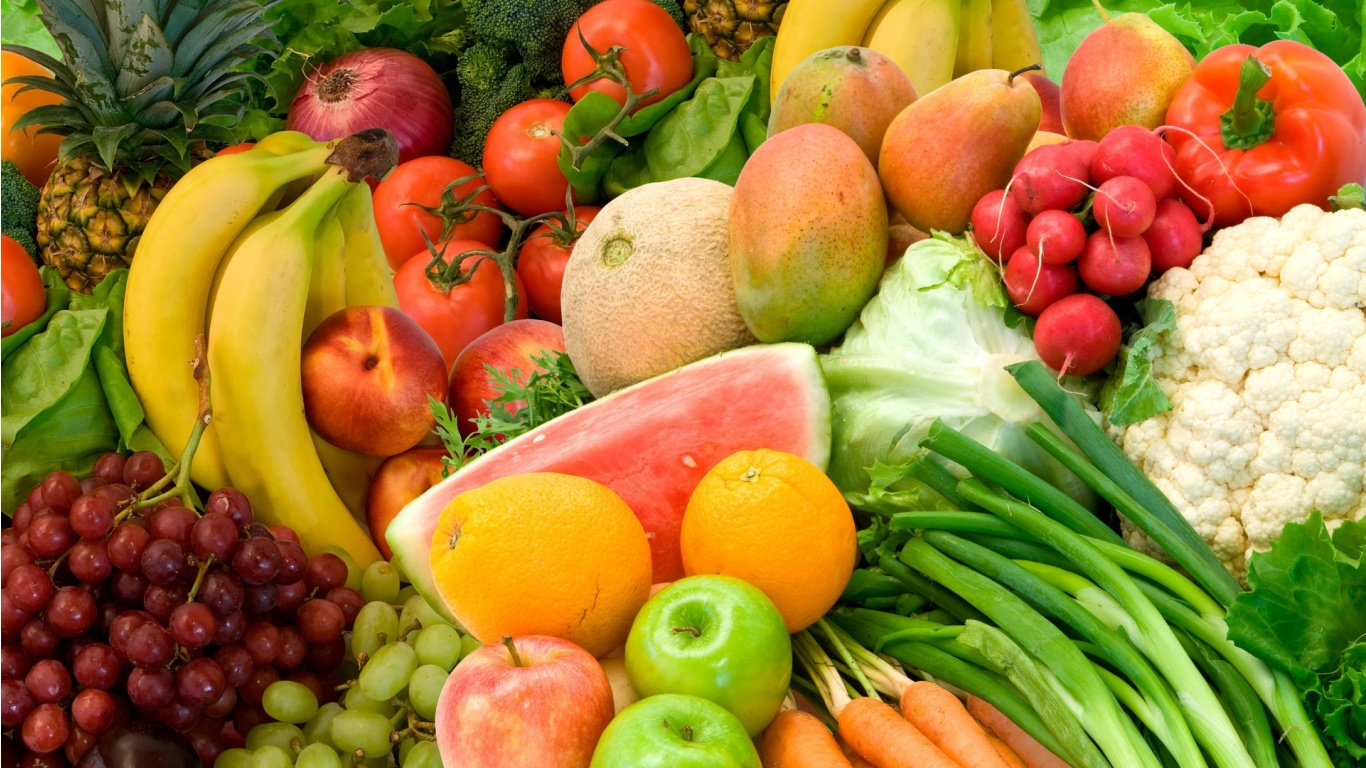